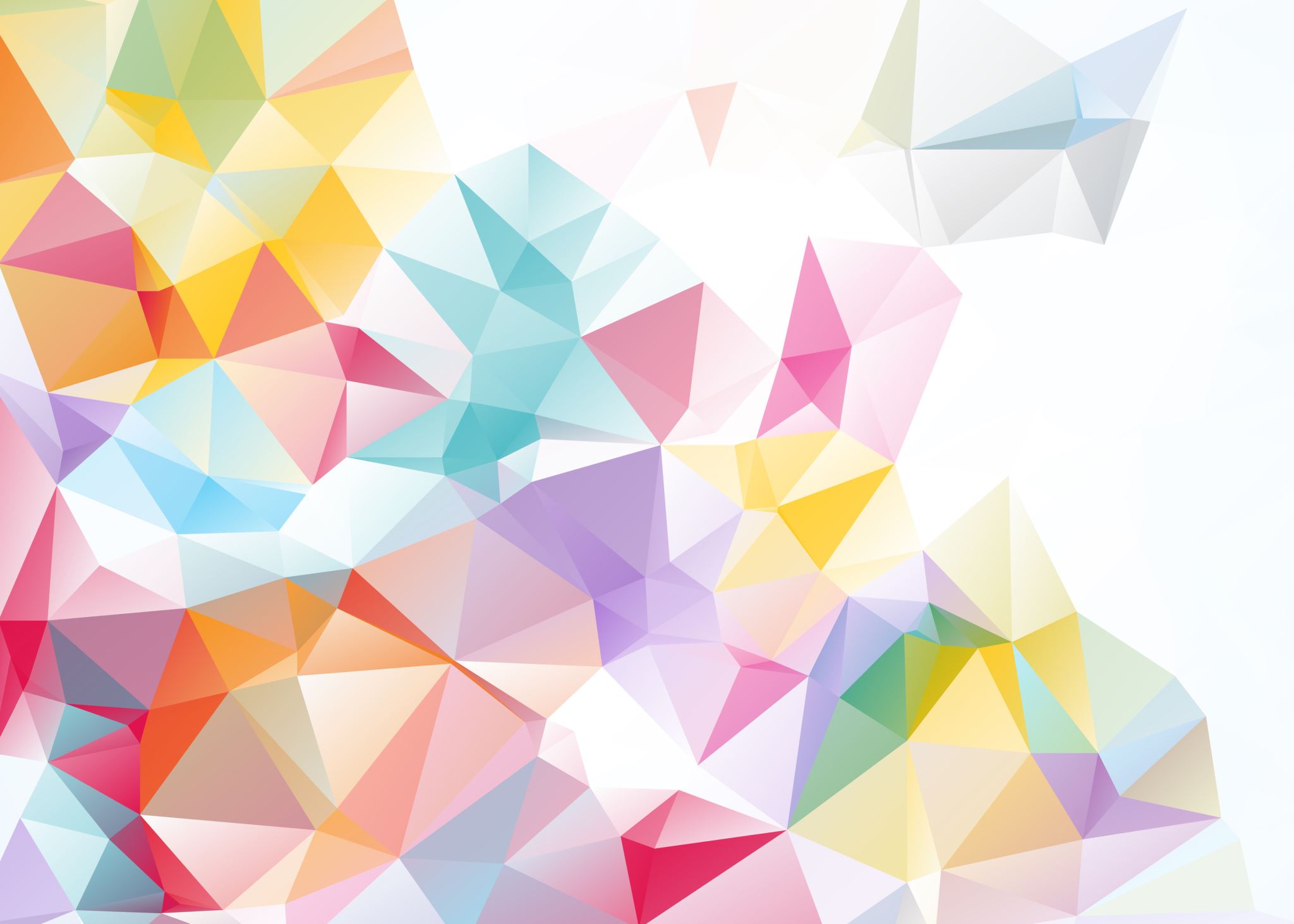 Hair Loss Innovations & Training | HAIR LOSS TREATMENT | Manchester, UK (hairloss-innovations.co.uk)
HLI Training
HLI This is a demonstration on a single hair extensionmicro ring & stick tip application.
HLI Learner observing demonstration of micro ring & stick tip application.
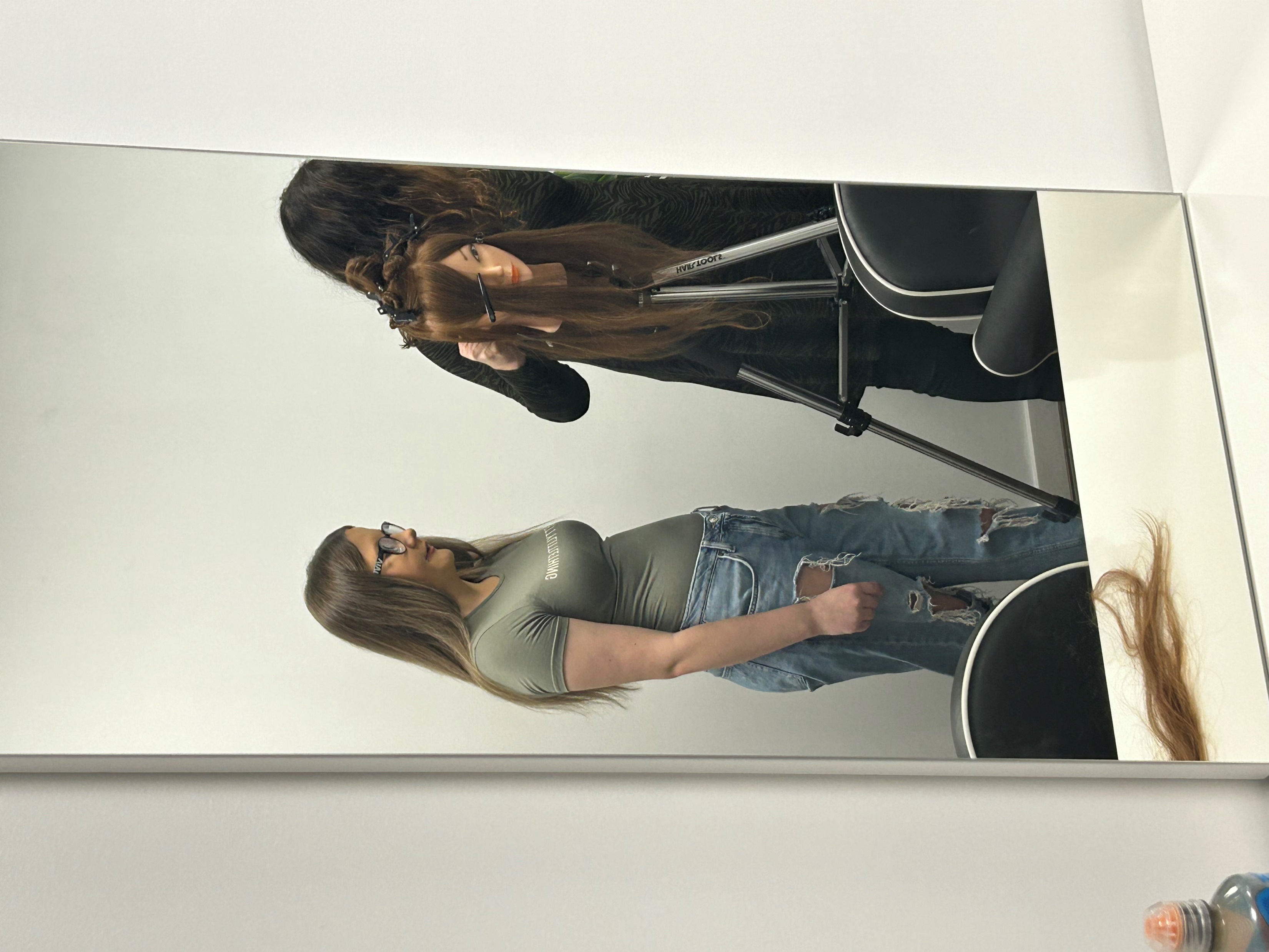 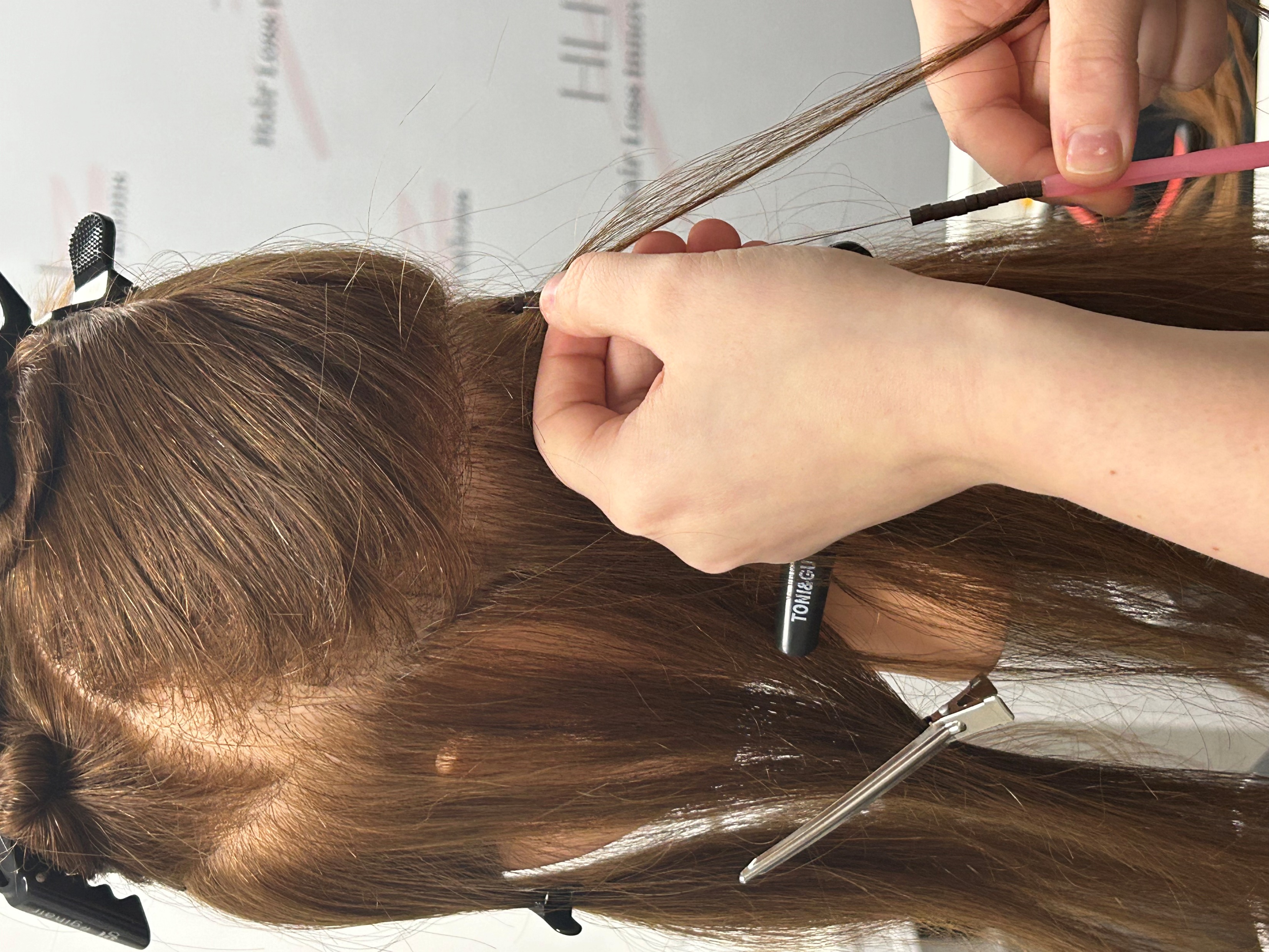 HLI Learner attempting application with single hair extension stick tip, Looper & micro ring.
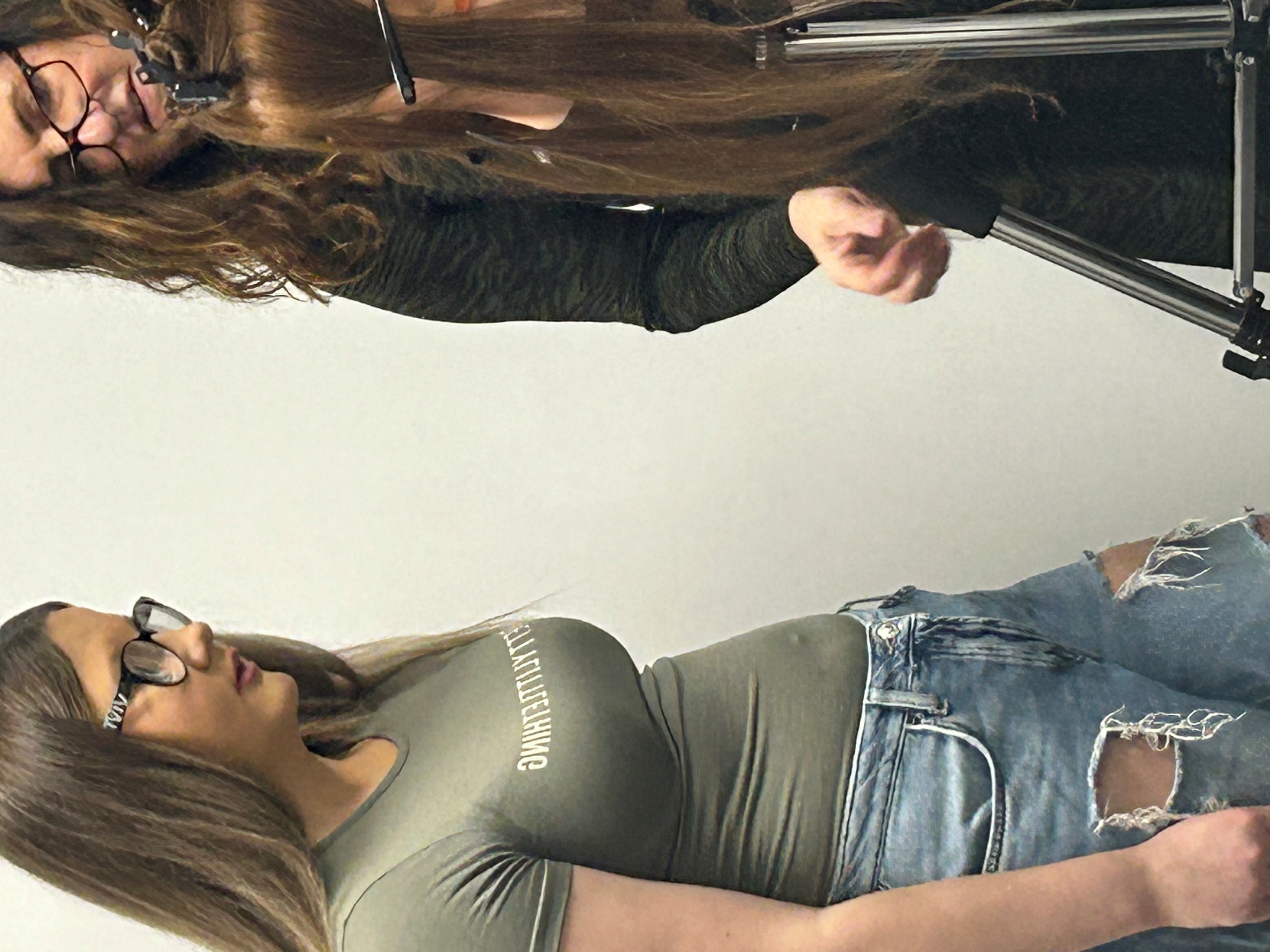 HLI Completion of single hair extension stick tip row.
Completed Row
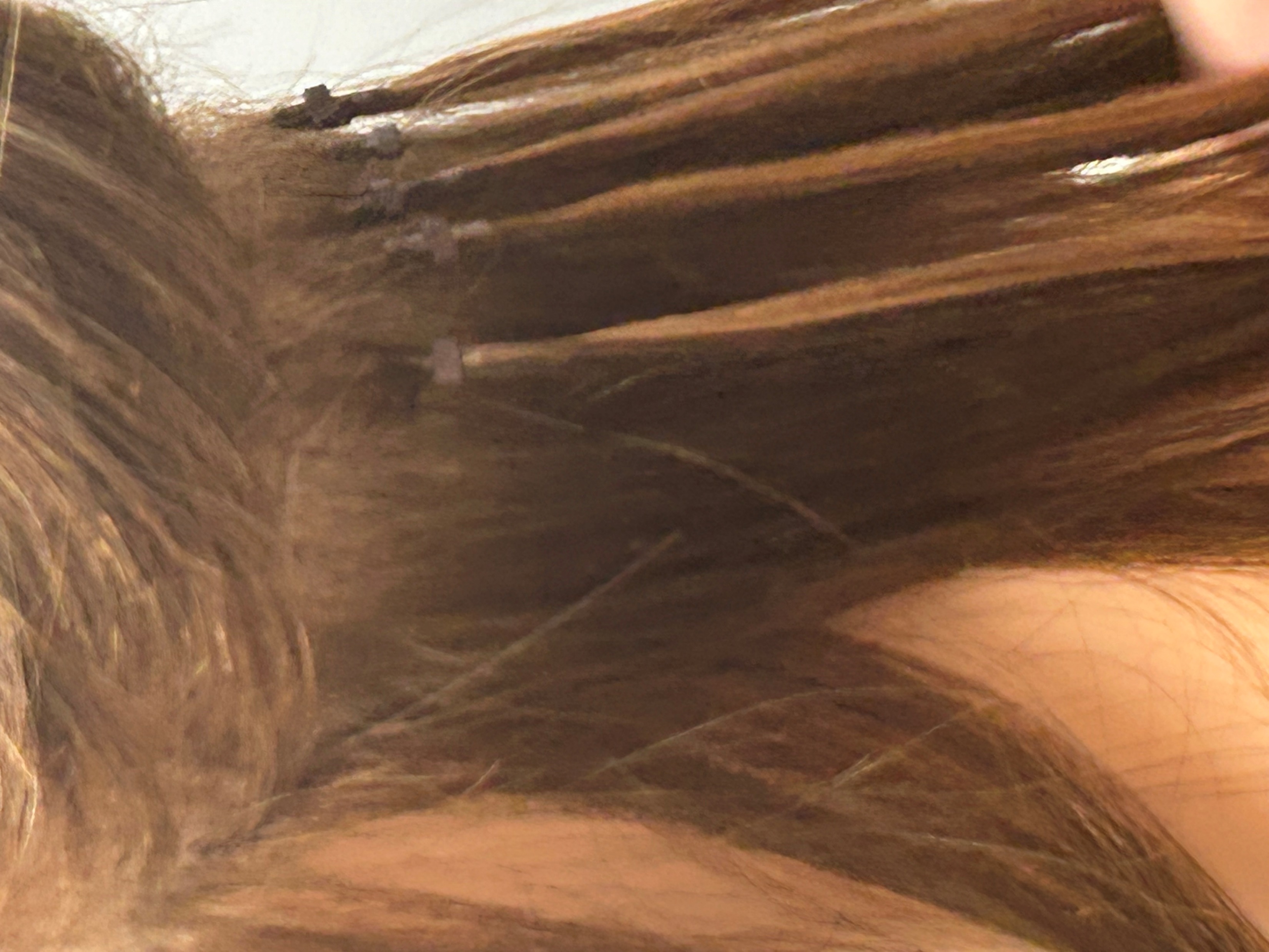 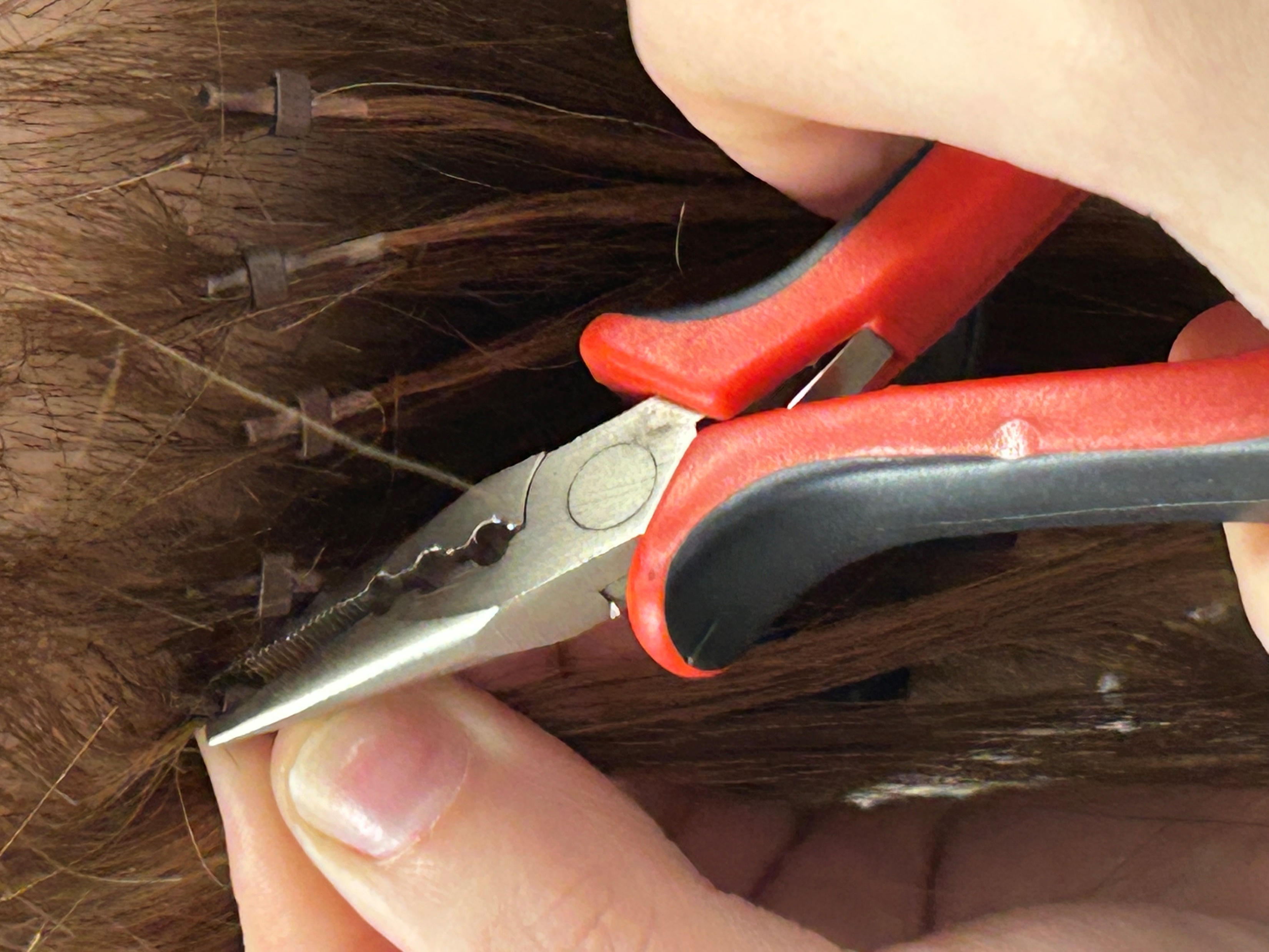 HLI Learner happy with completed row. Ready to complete next technique
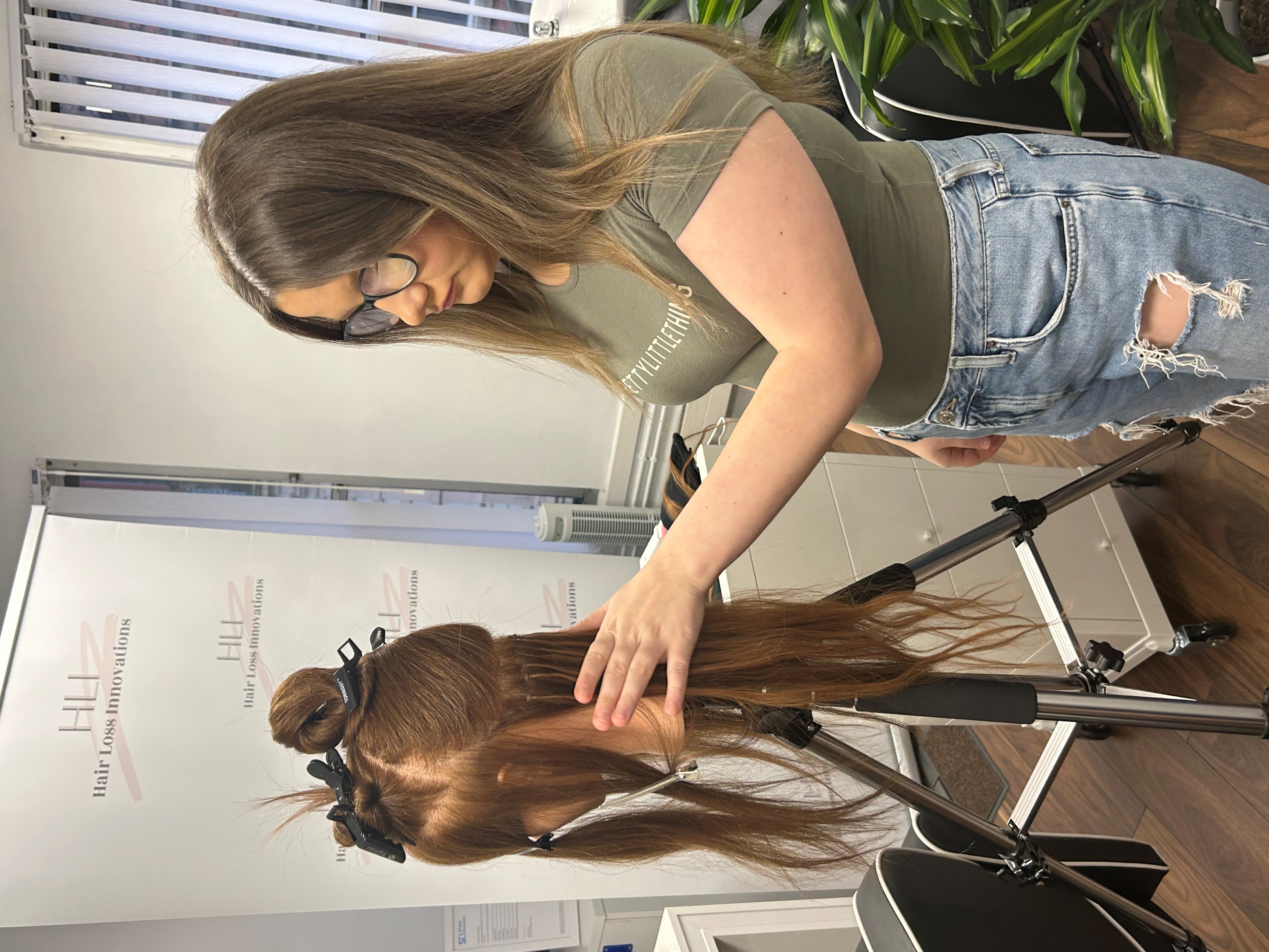 HLI Hair Loss Innovations & Training | HAIR LOSS TREATMENT | Manchester, UK (hairloss-innovations.co.uk)